Pure CH4 vs Ne/CH4 mixture
Interest
Safety
Gilles Gerbier
     Queen’s University
6th NEWS-G Collaboration meeting  11-13th june 2019 Grenoble
Background rate  in mix and pure CH4
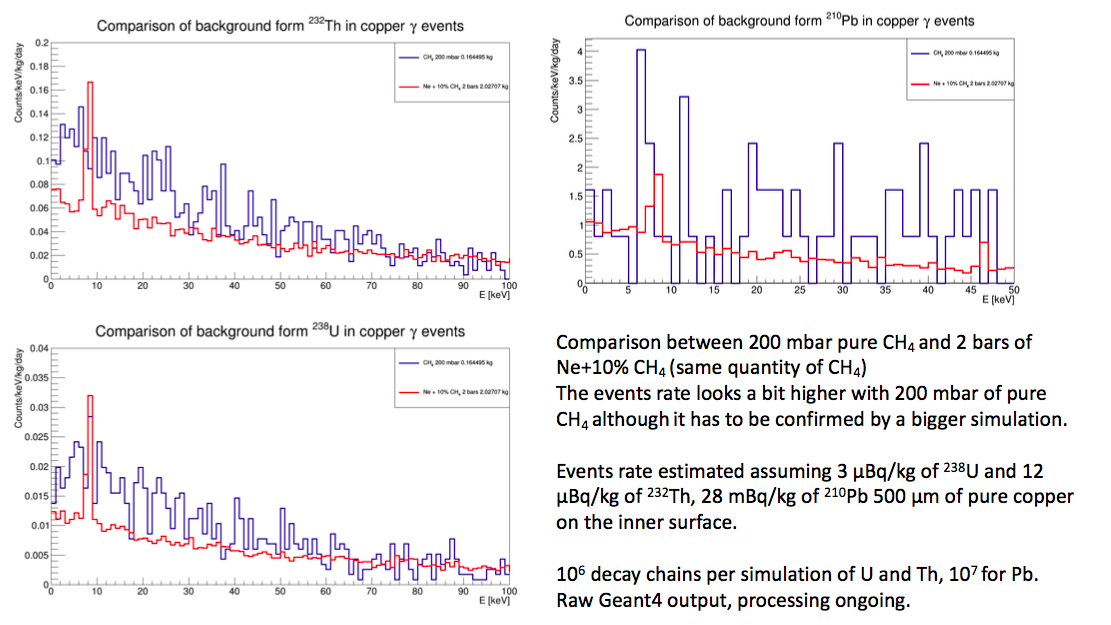 Interest
Consider  2b of Ne/CH4 at 90/10 and 200mb of pure CH4  
For same mass of H, avoid interactions on Neon =>  less background evts/ kg.d of H
Input from Alexis B about evt rate dru in both  gas in evts/kg.d.keV



Overall gain in S/B of 15 
Ie back free limit in mix obtained after 44/20 = 2.2 days for 0.04 kg.d
Ie back free limit in pure  obtained after 20/1.31 = 15 days for 0.62 kg.d
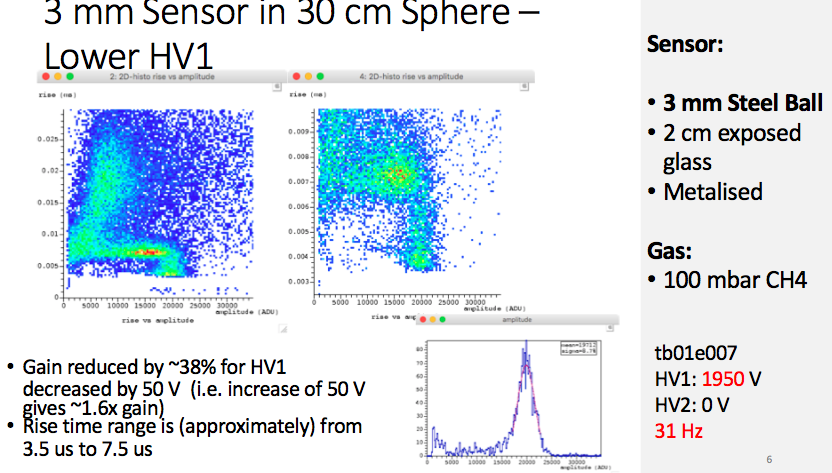 Run in Saclay
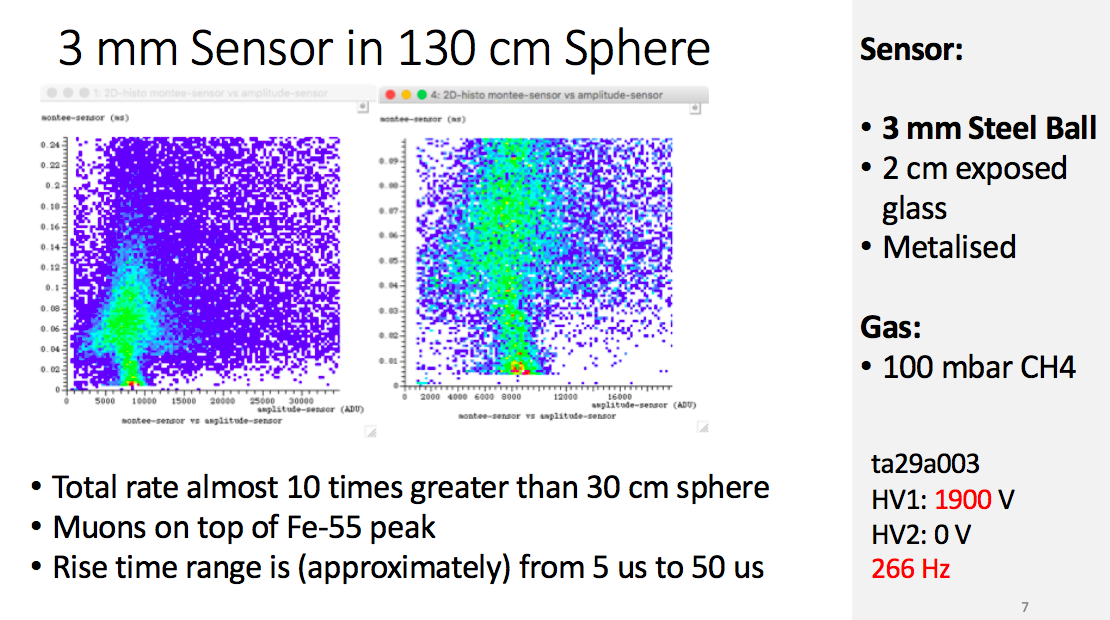 CH4 safety issues
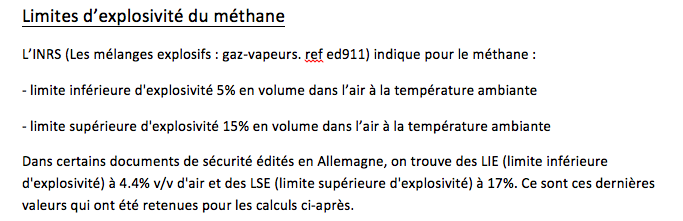 Exhaust
First fill with N2
N2, 4765 l
4.4 % CH4
Pump
260 l               + 884 l
Second empty with input of N2
200 mb CH4 + 680 mb N2
23 %
From 100 % to
Pros/cons
Calibration 
37Ar (Multiple fills ? )
Rely on neutron recoil spectrum (E0 of exponential)
QF … Do high quality data mean true answer ?